Каждый раз, как происходит то или иное явление, – особенно если это что-то новое, – вы должны задать себе вопрос: «в чем здесь причина?Почему так происходит?»и рано или поздно вы эту причину поймете. Майкл Фарадей
Формирование научного мировоззрения обучающихся 9-х классов при решении качественных задач в рамках подготовки к ОГЭ по физике
Классификация задач по физике
Формированием научного мировоззрения через решение качественных задач
Понимание сути физических процессов (Формирование научной картины мира)
Развитие критического мышления
Формирование системного подхода (Укрепление научных знаний)
Развитие любознательности (Повышение интереса к науке)
Качественные задачи оказывают значительное влияние на развитие критического мышления
Анализ и синтез информации
Логическое рассуждение
Оценка альтернативных решений
Применение знаний в новой ситуации
Развитие способности к обобщению
Виды качественных задач
Объяснительные задачи
Прогностические задачи
Сравнительные задачи
Интерпретационные задачи
Экспериментальные задачи
Задачи на применение законов
Комбинированные задачи
Изменения в КИМ 2025 года по сравнению с 2024 годом
Одна из качественных задач переведена в форму задания с кратким ответом.
Уменьшен объём текста физического содержания, к которому предлагается только одно задание на применение информации из текста в новой ситуации.
Задания 18 и 19  представляют собой качественные задачи.
Решение качественных задач имеет следующие этапы:
Анализ условия задачи, понимание главного вопроса задачи
Анализ физических явлений, описанных в задаче, введение дополнительных уточняющих условий
Составление плана решения задачи 
Осуществление плана решения задачи 
Проверка ответа
Методы повышающие эффективность подготовки к ОГЭ по физике в части решения качественных задач:
Метод аналогий
Моделирование и эксперименты
Обсуждение и групповая работа
Разбор реальных жизненных ситуаций
Использование мультимедийных материалов
Рефлексия и самооценка
Игровые элементы
Ресурсы для подготовки к ОГЭ по физике(к решению качественных задач)
Учебники и учебные пособия
Официальные материалы ФИПИ
Онлайн-ресурсы и платформы (РешуОГЭ; Яндекс.Репетитор; InternetUrok.ru; Foxford; ЯКласс
Онлайн-учебники и пособия (Stepik.org; Lectoriy.Ru)
Форумы и сообщества (Physics Forums; VK-сообщества по физике)
Видеоразборы и вебинары
Дополнительная литература
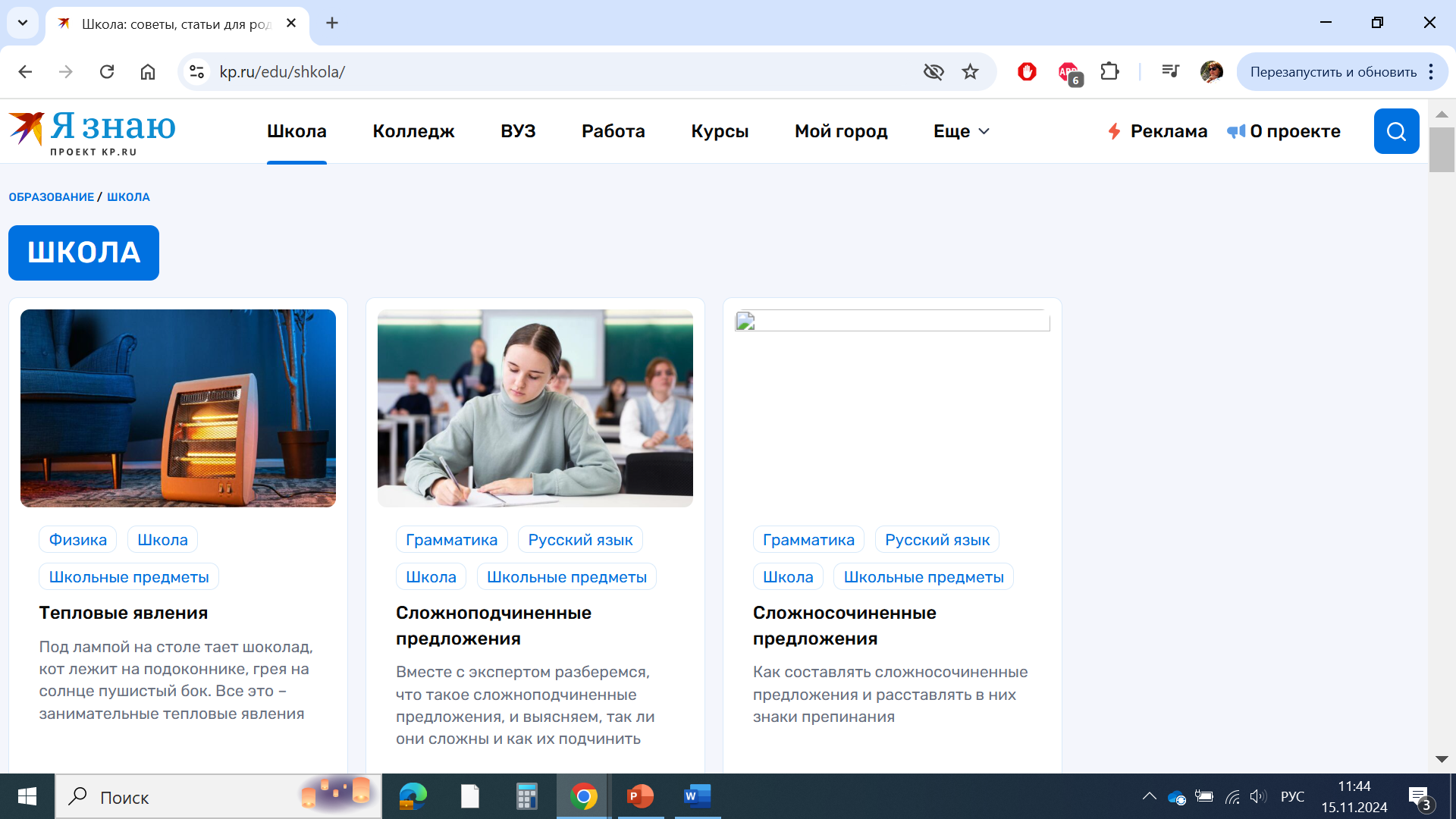 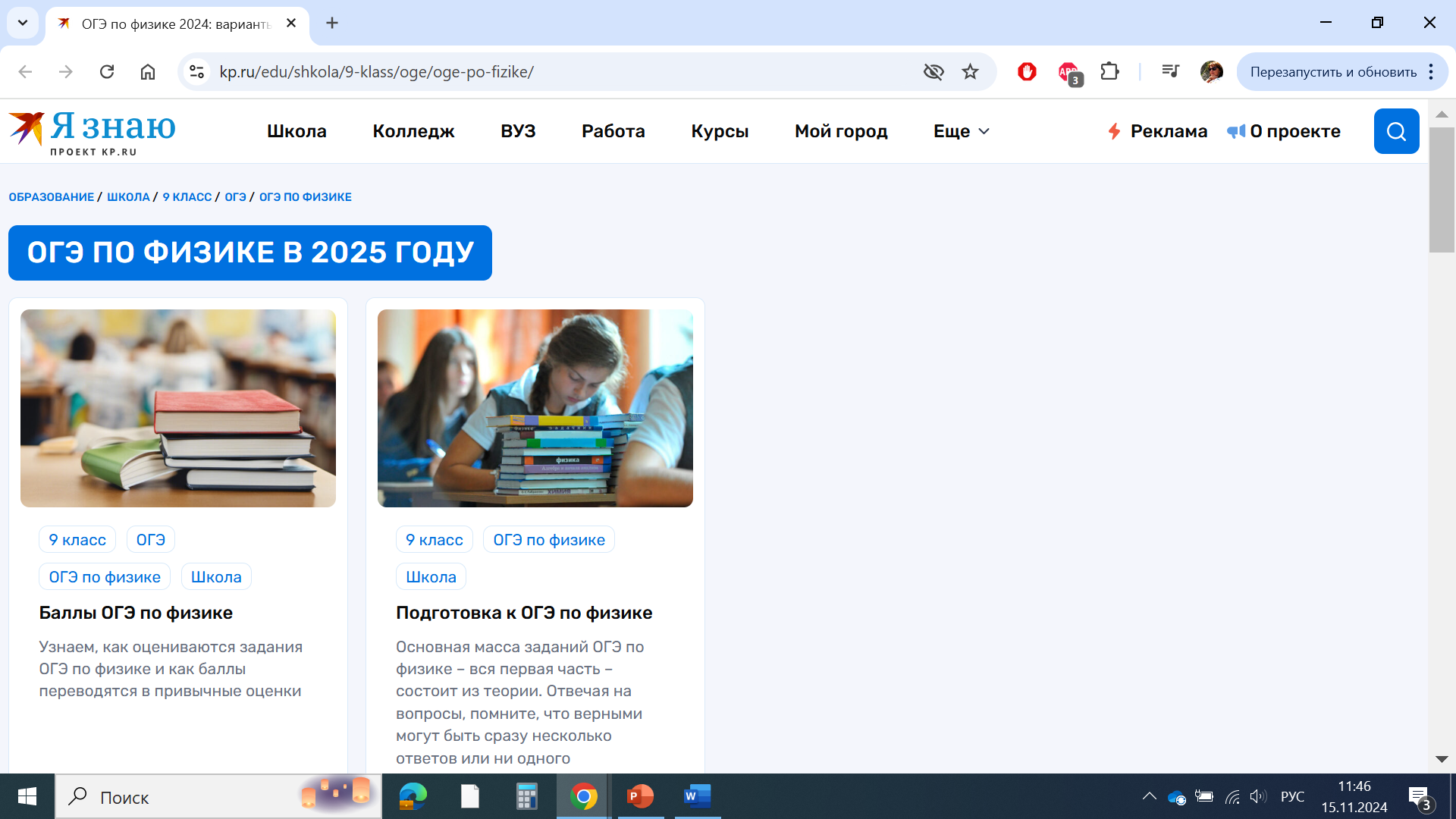 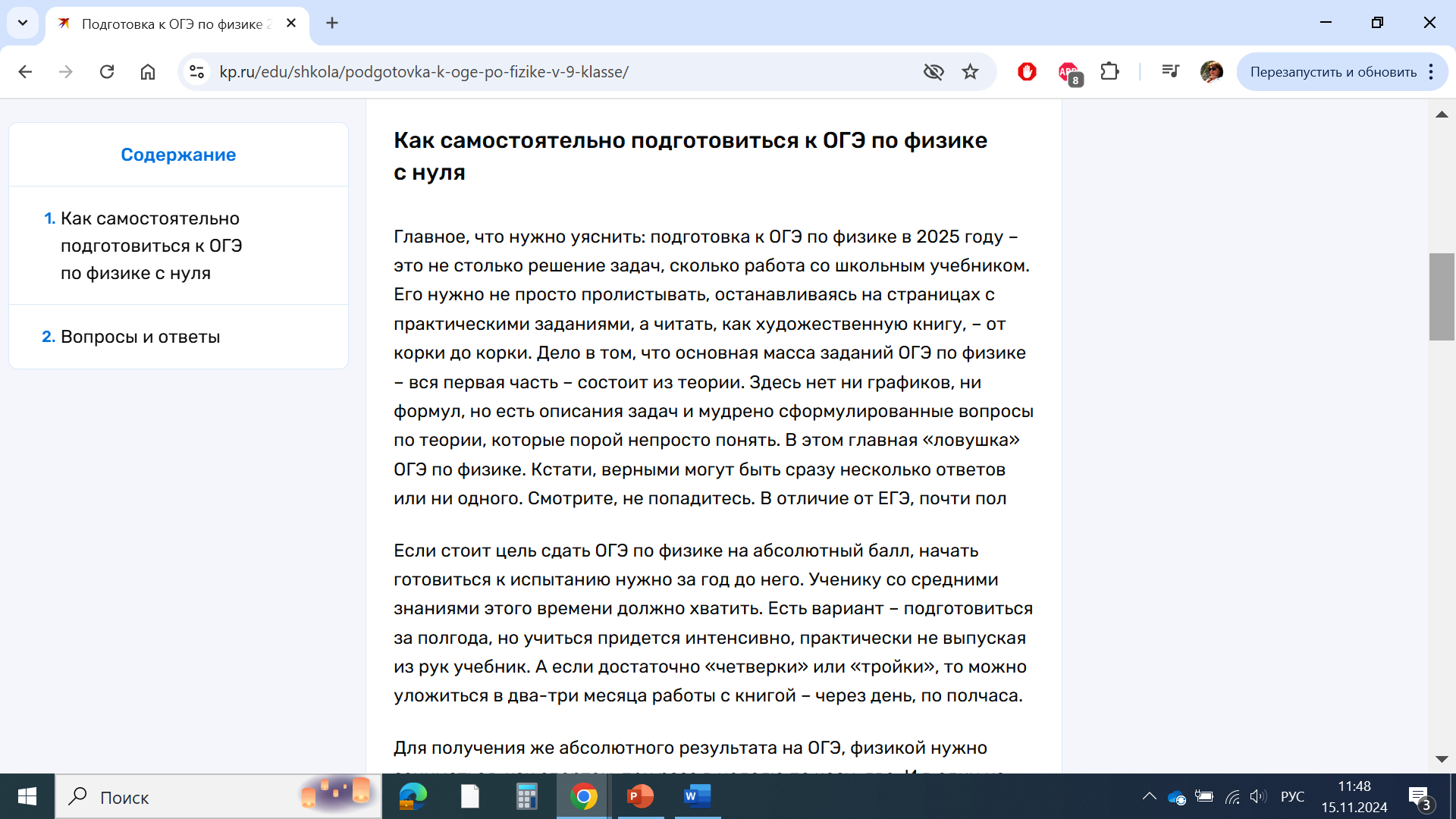 Ресурсы для подготовки к ОГЭ по физике(к решению качественных задач)
Учебники и учебные пособия
Официальные материалы ФИПИ
Онлайн-ресурсы и платформы (РешуОГЭ; Яндекс.Репетитор; InternetUrok.ru; Foxford; ЯКласс
Онлайн-учебники и пособия (Stepik.org; Lectoriy.Ru)
Форумы и сообщества (Physics Forums; VK-сообщества по физике)
Видеоразборы и вебинары
Дополнительная литература
Решение качественных задач по физике – эффективный метод формирования научного мировоззрения школьников. Навыки, сформированные при решении  качественных задач важны не только для успешного прохождения экзаменационных испытаний, для дальнейшей учебы и профессиональной деятельности, но они и помогают учащимся становиться осознанными и грамотными гражданами, способными ориентироваться в современном мире науки и технологий.
Формирование научного мировоззрения обучающихся 9-х классов при решении качественных задач в рамках подготовки к ОГЭ по физике
Семеняченко Е.Ю., 
МБОУ «СОШ №12»